Community Schools
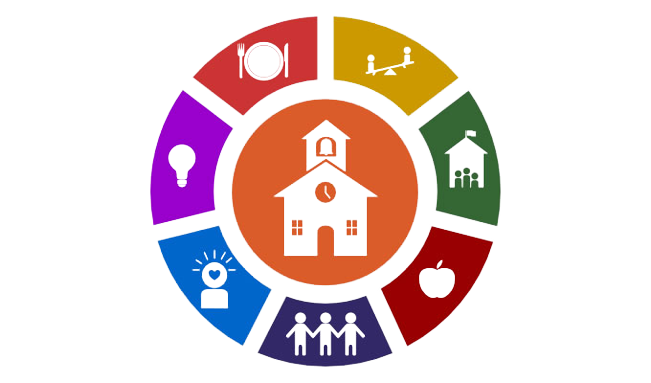 Clayton County public Schools
Community School Sections
What is a community school?
Four Pillars
Whole Child Approach
Community School Locations in CCPS
How to get involved
​Meet the Team 
​
​
What is a Community School
3
Community Schools are public schools that provide services and support that fit each neighborhood’s needs, created and run by the people who know our children best—all working together.
The community schools strategy transforms a school into a place where educators, local community members, families, and students work together to strengthen conditions for student learning and healthy development. As partners, they organize in- and out-of-school resources, supports, and opportunities so that young people thrive.
4
Community Schools are built on the four pillars
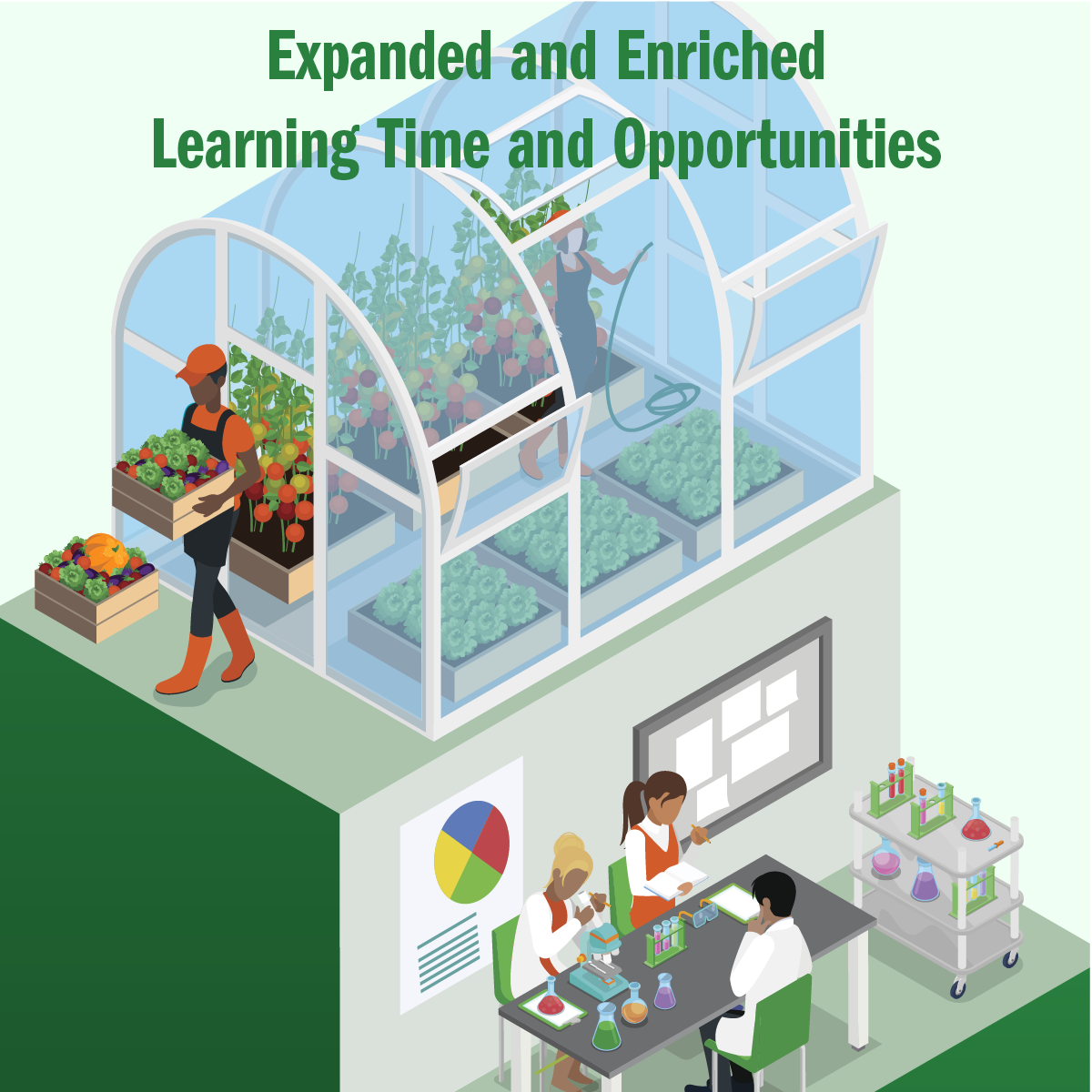 .
.
.
.
Schools function as neighborhood hubs. There are educational opportunities for adults, and family members can share their stories and serve as equal partners in promoting student success.
Facilitate programs to address out-of-school learning barriers for students and families. Mental and physical health programs support student success.
Parents, students, teachers, principals, and community partners build a culture of professional learning, collective trust, and shared responsibility through site-based leadership teams and teacher learning communities.
Enrichment activities emphasize real-world learning and community problem solving. After-school, weekend, and summer programs provide academic instruction and individualized support..
Community SchoolsUses a wHOLE CHILD Model approach
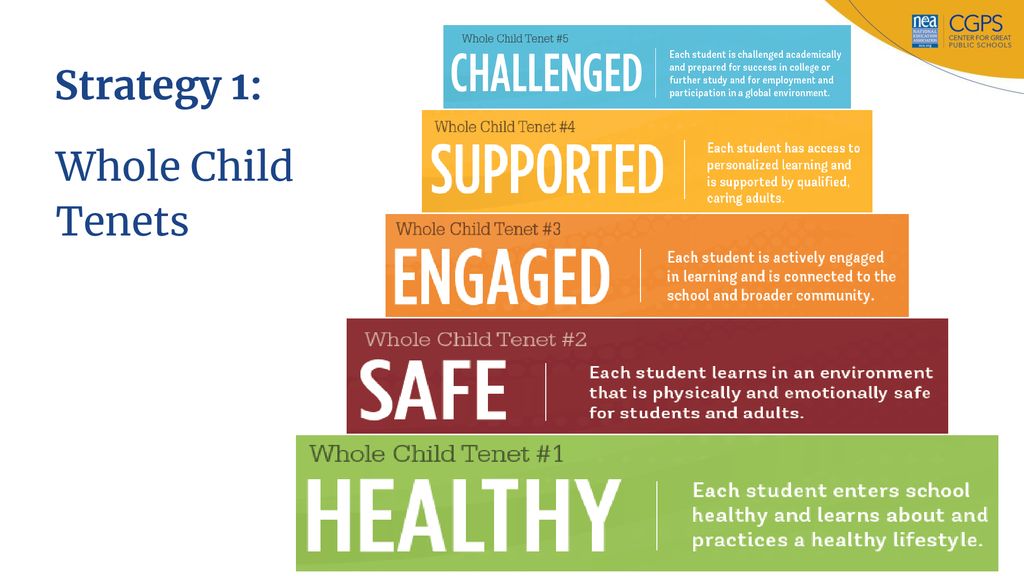 A whole child approach, which ensures that each student is healthy, safe, engaged, supported, and challenged, sets the standard for comprehensive, sustainable school improvement and provides for long-term student success.
Whole Child Tenet #1: HEALTHY 
Each student enters school healthy and learns about and practices a healthy lifestyle.

Whole Child Tenet #2: SAFE 
Each student learns in an environment that is physically and emotionally safe for students and adults.

Whole Child Tenet #3: ENGAGED
Each student is actively engaged in learning and is connected to the school and broader community.

Whole Child Tenet #4: SUPPORTED
Each student has access to personalized learning and is supported by qualified, caring adults.

Whole Child Tenet #5: CHALLENGED
Each student is challenged academically and prepared for success in college or further study and for employment and participation in a global environment.
Community School Sites
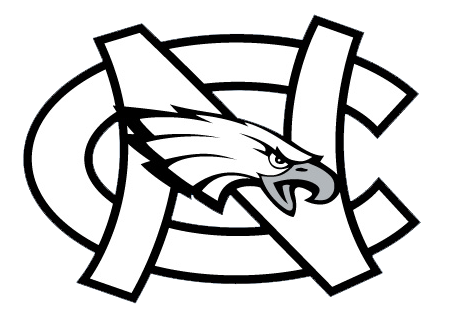 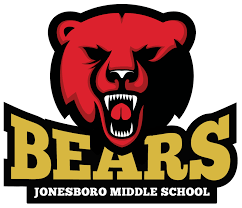 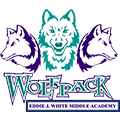 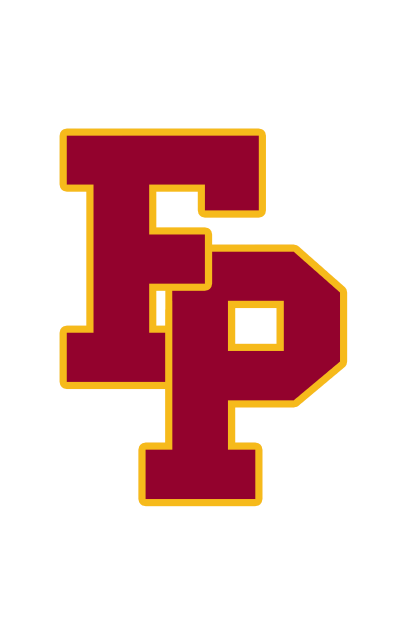 Jonesboro 
Middle School
Jonesboro, Georgia
Forest Park 
Middle School
Forest Park, Georgia
Eddie White 
Middle Academy
Hampton, Georgia
North Clayton
 High School
College Park, Georgia
7
How to get InvolveD
Become a Partner
Volunteer 
Donate 
Participate
Learn more
Please contact one of the 
Coordinating Supervisors for further assistance.
8
MEET OUR TEAMCoordinating Supervisors
Dr. Shalun Matthews
Hector Gutierrez
Rasha Portis​
CalLeb Obumba
North Clayton High School
calleb.obumba@clayton.k12.ga.us
Eddie White Middle Academy
shalun.matthews@clayton.k12.ga.us
Forest Park Middle School
hector.gutierrez@clayton.k12.ga.us
Jonesboro Middle School
rasha.portis@clayton.k12.ga.us
“There is no better place to create a caring community than in our schools–the heart of our future.”
Patricia Gandara